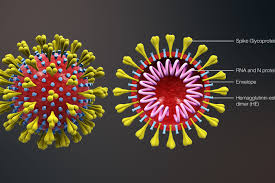 Liisa Jackson 
Medical Reserve Corps Director
www.mrcvolunteer.org
Measles's Table-Top Exercise
Welcome and Introductions
Administrative
Exercise Agenda
Goal of the Exercise (TTX)
Preparedness Capabilities
Objectives
Exercise Objective #1:  

Healthcare System Recovery Discuss how healthcare/public health agencies maintain continuity of the healthcare delivery by coordinating across functional healthcare organizations and encouraging business continuity planning. This coordination assists healthcare organizations to sustain and reestablish essential services during and after an all hazards incident and enables a rapid and more effective recovery.
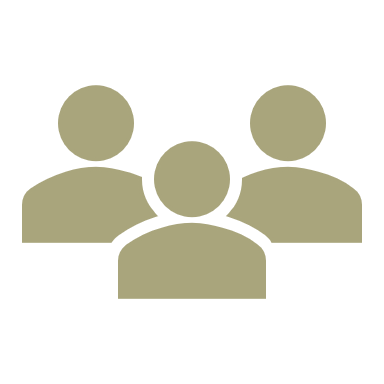 Objectives
Exercise Objective #2:  

Information Sharing Discuss how healthcare/public health agencies will coordinate with local and state agencies to share and disseminate Coronavirus incident related information  
 
 Exercise Objective #3:
Medical Surge Discuss how healthcare agencies will continue to provide care during a Coronavirus incident that exceeds the limits of the normal medical infrastructure.
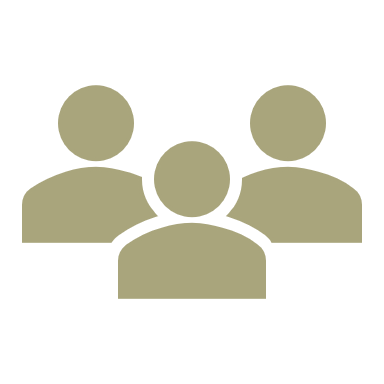 Roles & Responsibilities
Exercise Structure
Assumptions & Artificialities
Summary Instructions
Measles's Review
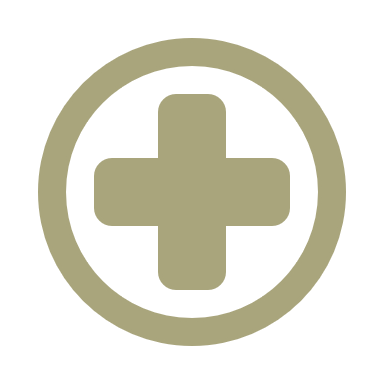 Transmission
Signs and Symptoms
Complications
Disease Burden
History of Measles
Key points
In the 9th century, a Persian doctor published one of the first written accounts of measles disease.
Widespread use of measles vaccine drastically reduced the disease rates in the 20th century.
The United States has maintained measles elimination status for over 20 years.

Methods
All patients with measles were admitted to a designated hospital in Boston. We prospectively collected and analyzed data on patients with laboratory-confirmed measles infection by real-time RT-PCR and next-generation sequencing. Data were obtained with standardized data collection forms shared by WHO and the International Severe Acute Respiratory and Emerging Infection Consortium from electronic medical records. Researchers also directly communicated with patients or their families to ascertain epidemiological and symptom data.
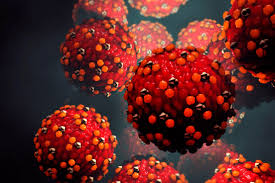 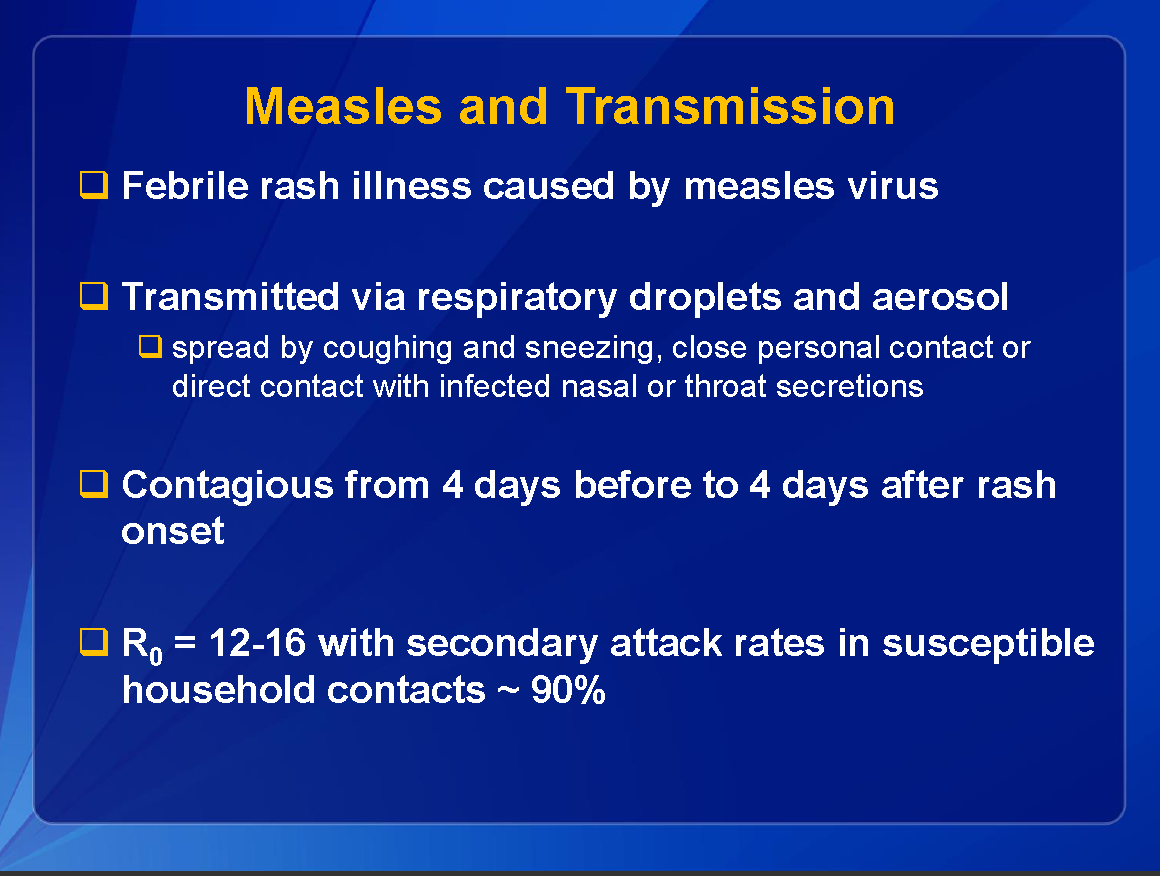 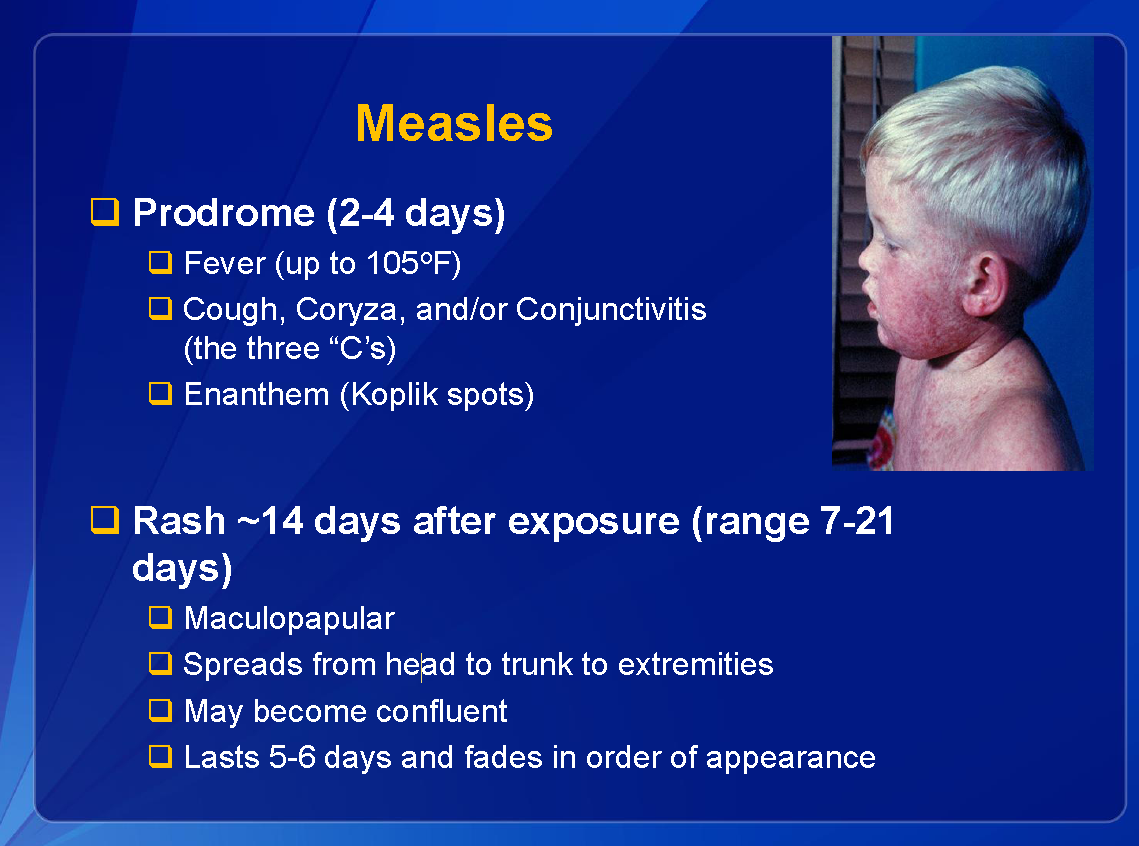 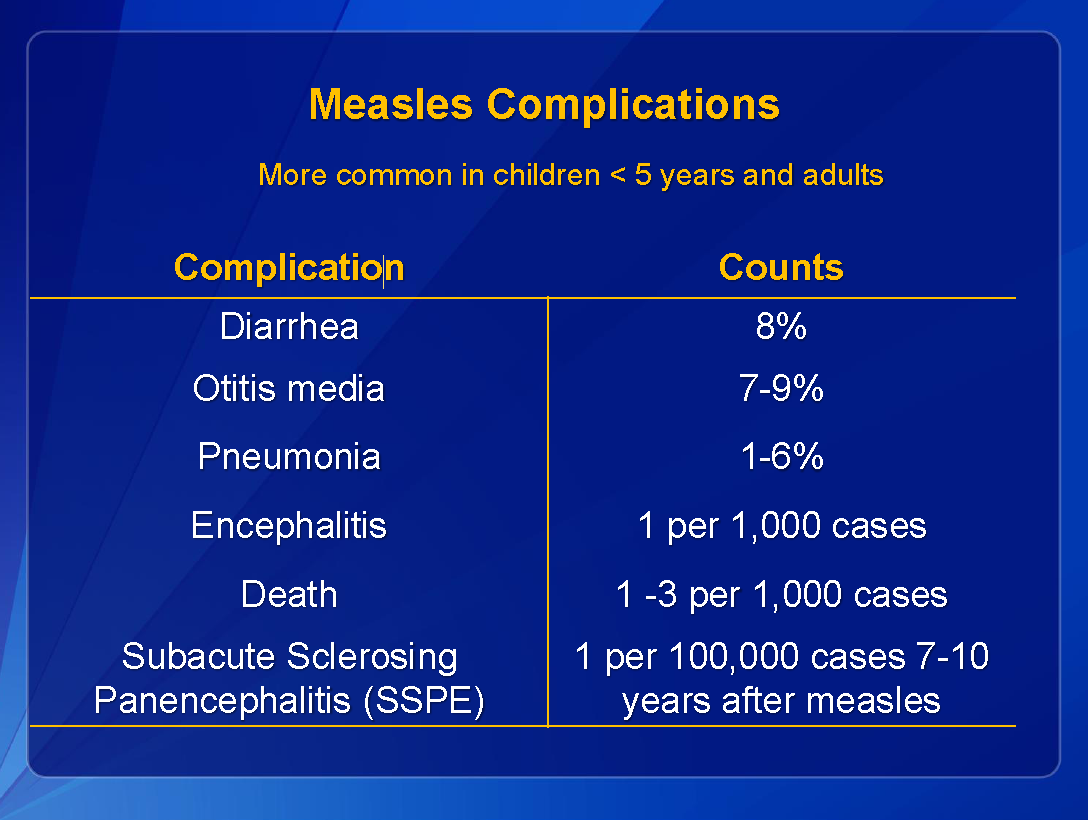 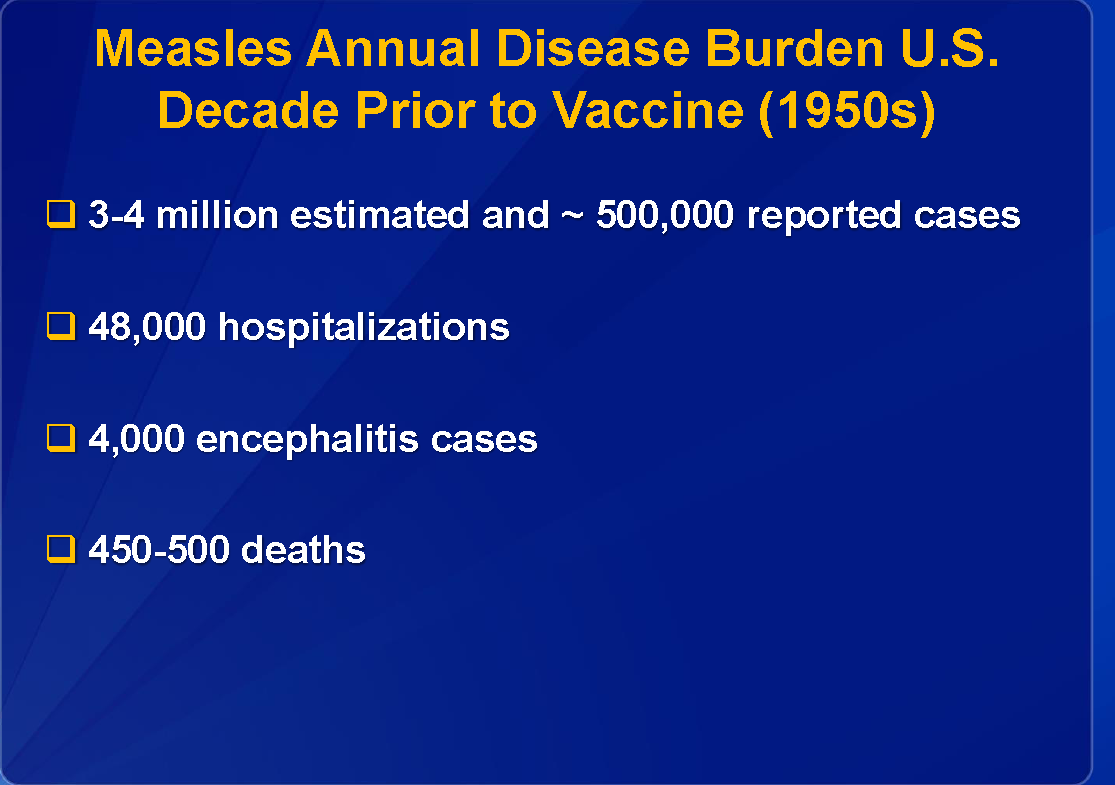 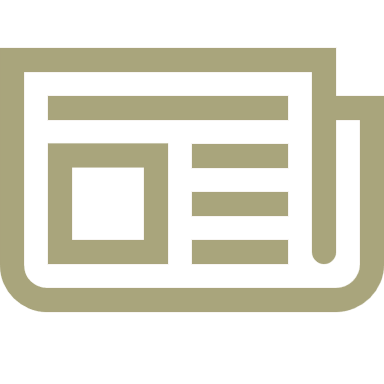 Measles's-current events
Ban of unvaccinated kids from public areas
Cases and outbreaks
Non-Medical Exemptions
Highest populations of antivaxxers
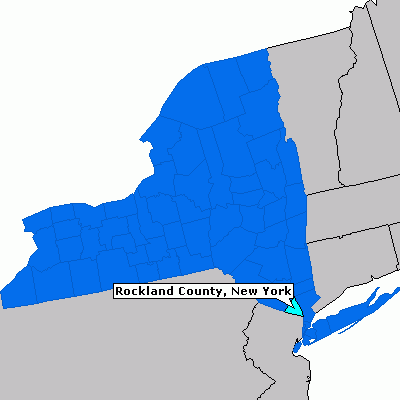 BREAKING NEWS (CNN) 9:57 AM ET, Wed March 27, 2025
NY county bans unvaccinated kids from public areas! 

Unvaccinated people under age 18 are banned from public places in Rockland County, New York, as of midnight Wednesday, according to John Lyon, director of strategic communications for County Executive Ed Day. Day announced the order Tuesday.

The declaration is an effort to contain an outbreak of Measles's that began in October; 153 cases have been confirmed in the county
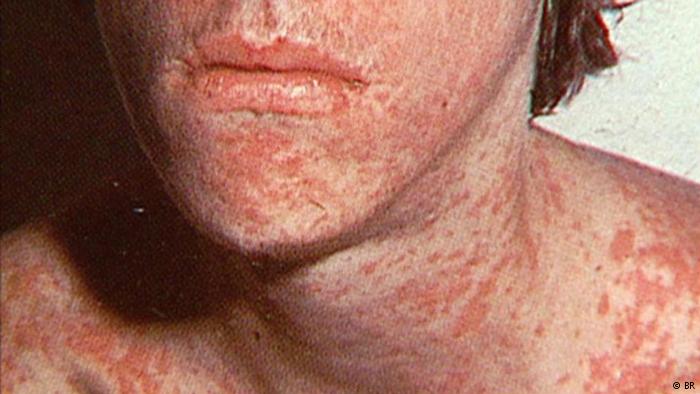 Measles's cases and outbreaks
Measles's outbreak in Washington State
Measles's in Washington has spread, and health officials urge immunization. The Washington State Department of Health reminds people to take precautions to help stop the spread of Measles's.
BOSTON (AP) — Public health officials in Boston are warning of a possible Measles's exposure after an individual with a confirmed case of the disease traveled from New York City to Boston and then to New Hampshire.

Health officials said the possible exposure occurred Tuesday when the individual boarded a 4 p.m. Greyhound bus from New York to Boston before taking a 10 p.m. Boston Express Bus from Logan International Airport to Manchester, New Hampshire.

Officials said anyone on the buses or at the South Station bus terminal in Boston between 8:30 p.m. and midnight could have been exposed and could become ill between March 3 and March 19 — up to 21 days following a potential exposure.
2019 has just started, but we already have reports of Measles's cases and exposures in at least 368 people in 18 states, including Arizona (1), California (8), Colorado (1), Connecticut (3), Georgia (3), Hawaii (2), Kentucky (1), Illinois (5), Kentucky (1), Michigan (22), Missouri (1), Nevada (1), New Hampshire (1), New Jersey (4), New York (227), Oregon (10), Texas (14), and Washington (73).
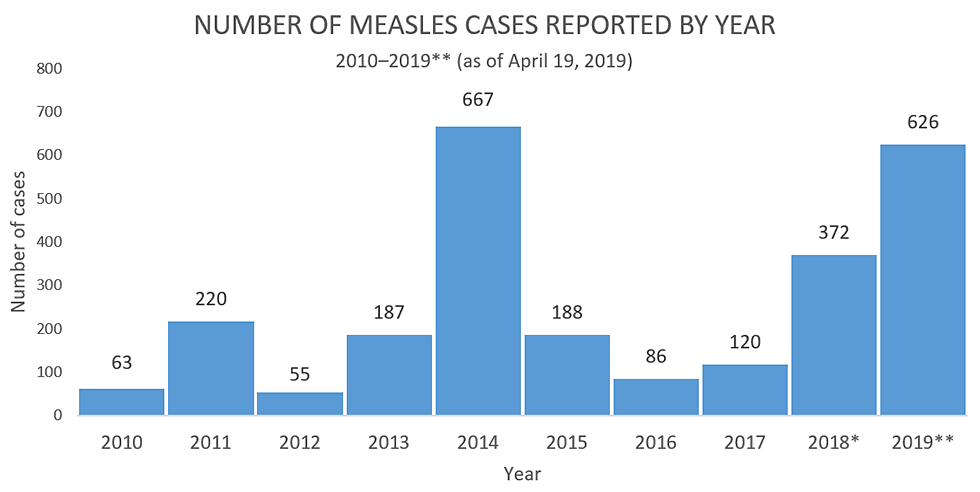 The Texas Department of State Health Services (DSHS) has confirmed 14 Measles's cases in Texas this year. DSHS is urging health care providers to consider Measles's when diagnosing patients because early identification, along with immunization, is key to preventing Measles's from spreading.
.
The last large outbreak of Measles's in California was associated with Disneyland and occurred from December 2014-April 2015, when at least 131 California residents were infected with Measles's; the outbreak also infected residents of six other states, Mexico, and Canada.
In 2019, one outbreak of three cases linked to a patient with international travel has been reported in California. As of March 22, 2019, seven confirmed Measles's cases, including the three outbreak-associated cases, have been reported in the following jurisdictions.
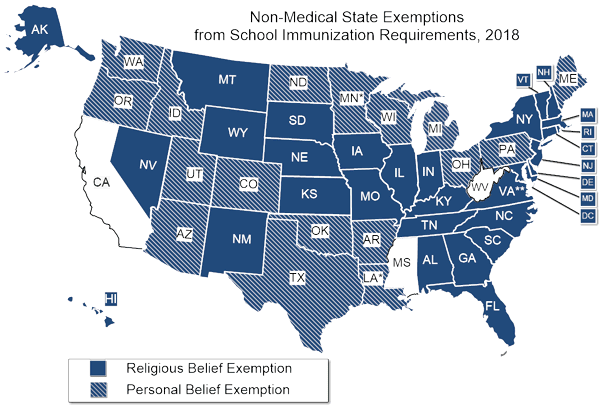 Non-Medical State Exemptions
Highest population of antivaxxers
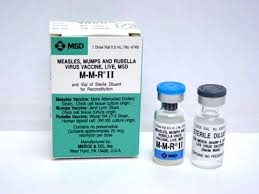 Measles's Vaccine
U.S. History
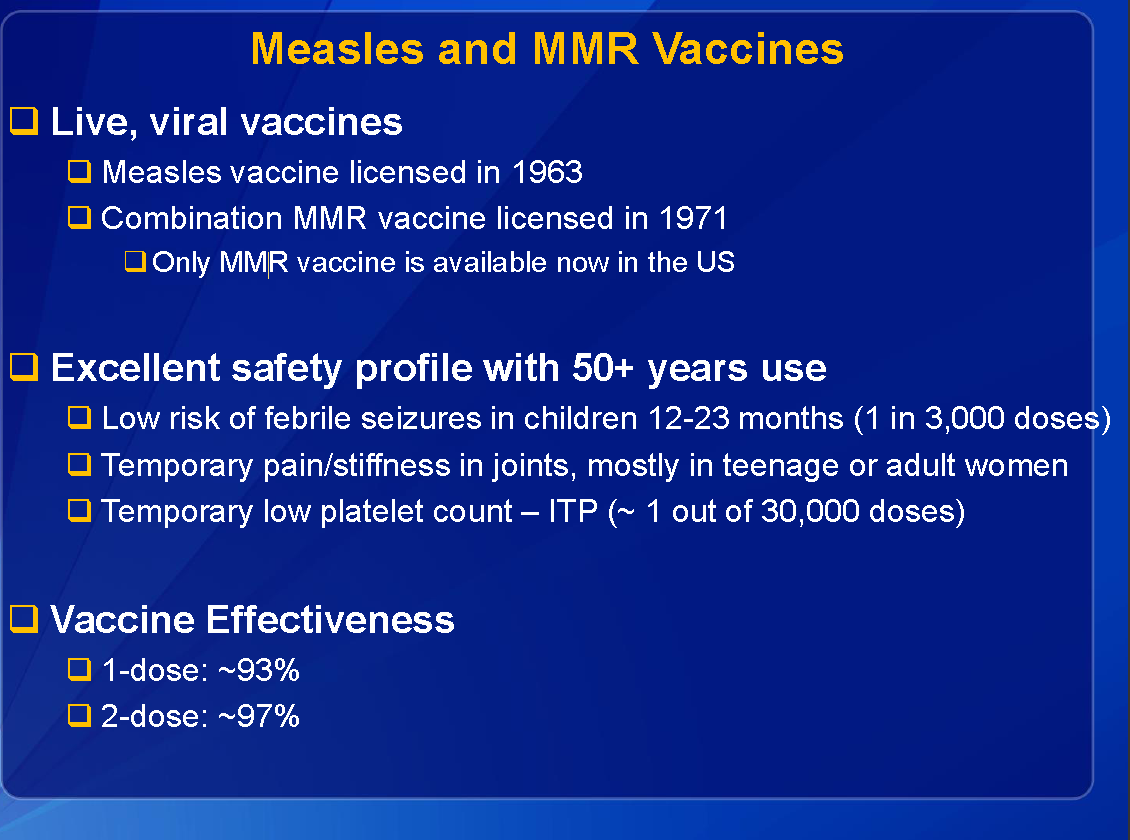 [Speaker Notes: Second dose was recommended in 1989]
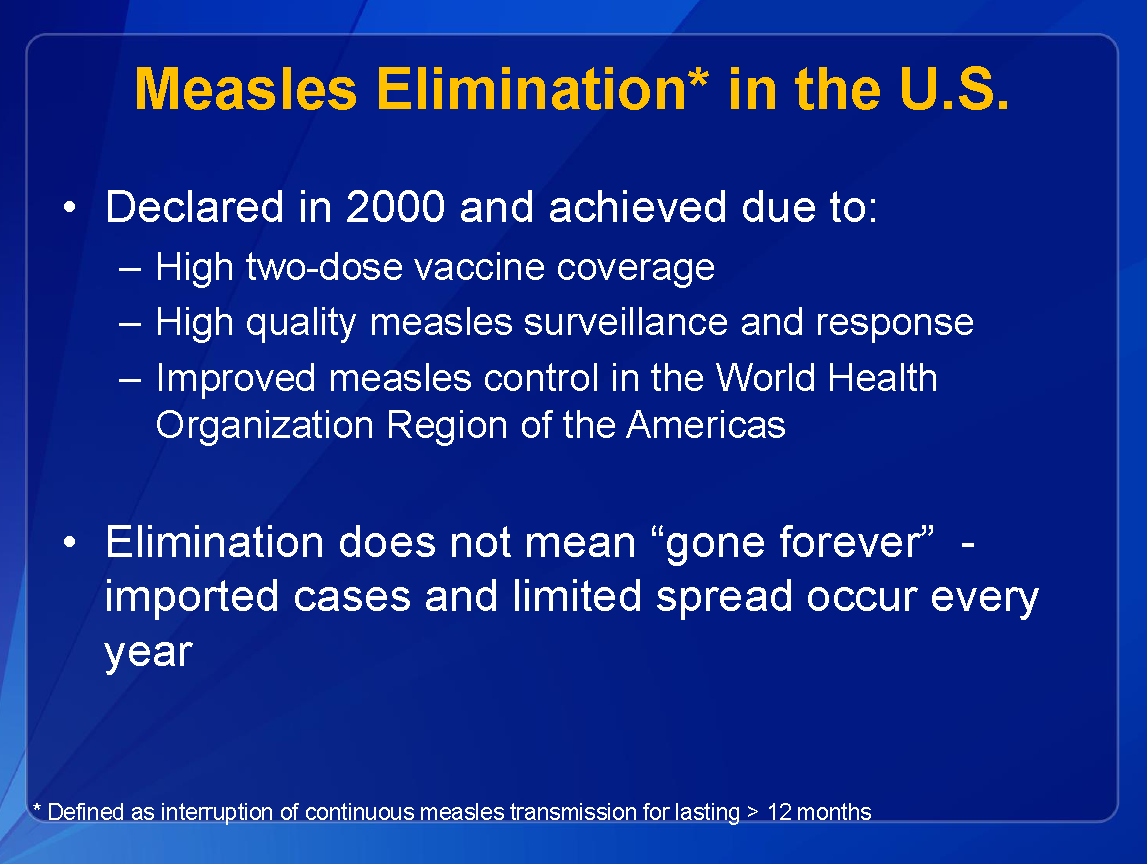 MMR Vaccine
Let’s start the scenario!
Module 1
Initial Cases
May 25, 2019  (Day 1)
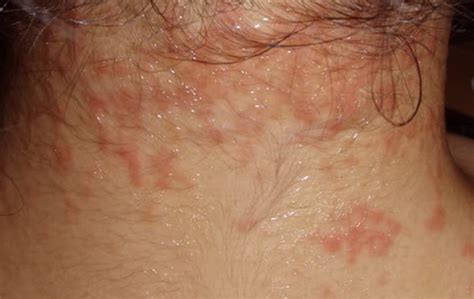 May 28, 2019- (Day 4)
17-Year Old Katie Hardy 
 
Itchy & Red Eyes 

Reddish-Brown rash near hairline  

Fever at 102.2
May 28, 2025 – (Day 4)
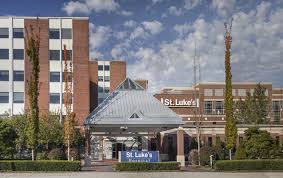 17-Year Old Katie Hardy goes to ER at South Coast Hospital

Doctor isolates in exam room 

State Lab approves Measles's test

Test comes back positive for Measles's 

Contact tracing begins immediately
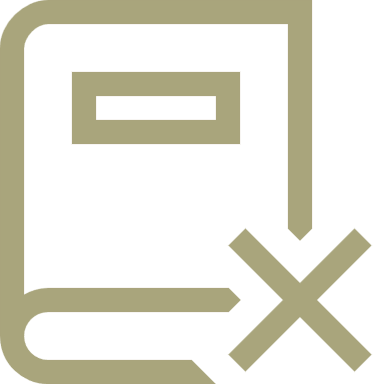 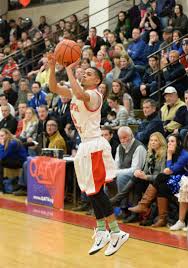 May 28, 2025 – (Day 4)
Contact Tracing Information

New Bedford HS Basket Ball Team Playing Fall River

200+ people – kids, parents and spectators
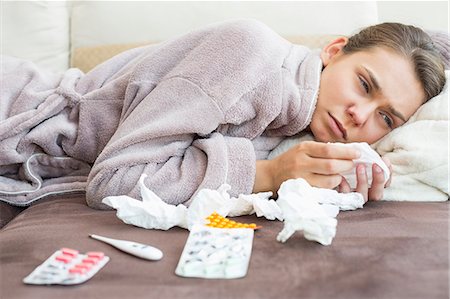 May 29, 2025 – (Day 5)
Measles's outbreak?

5 people who were at the game are showing similar symptoms 

Sore throat 
Cough 
Watery/reddish eyes 
Elevated temperatures
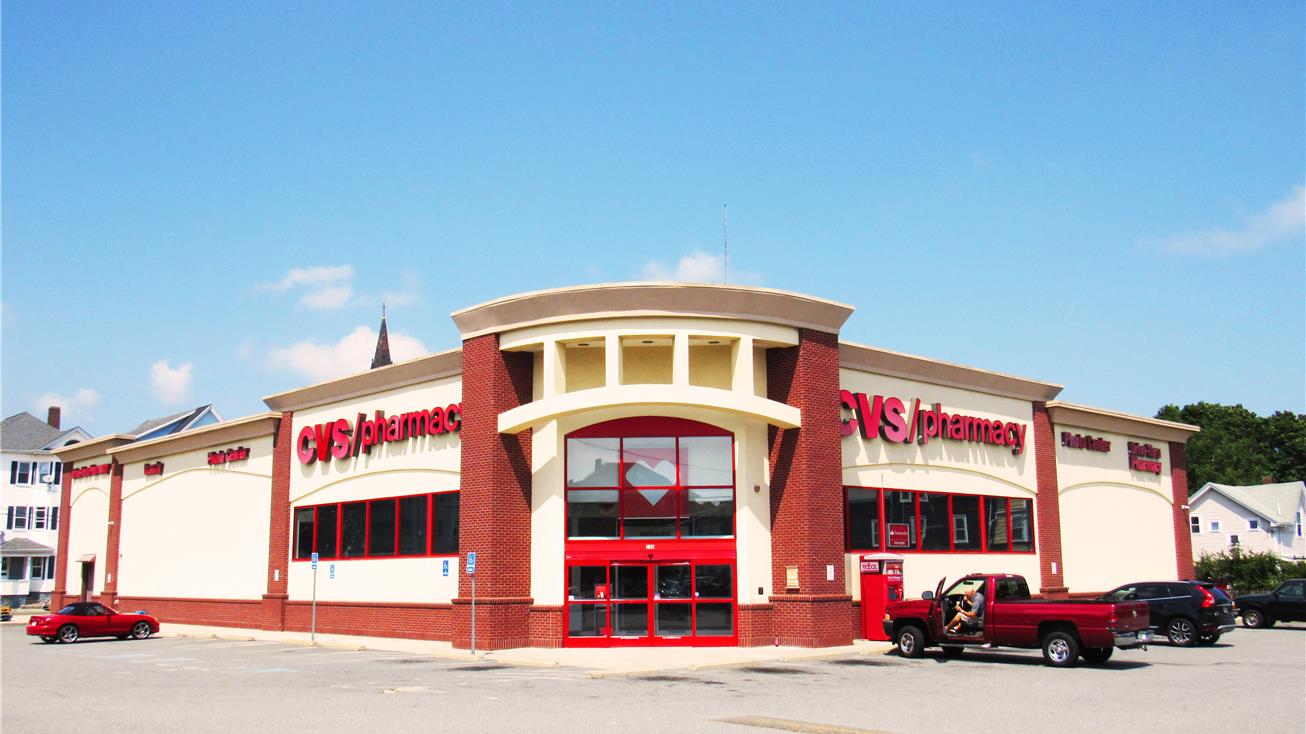 March 29, 2015 – Sunday (Day 5)
2 boys go to South Coast Medical Center 
1 adult goes to CVS Minute Clinic
1 girl and 1 adult go to Greater New Bedford Community Health Center 

3 Tests come back positive for Measles's 
1 adult at CVS Minute Clinic
1 girl and 1 adult go to Greater New Bedford Community Health Center
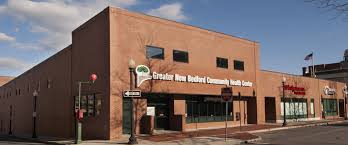 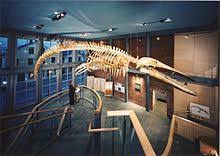 May 30, 2025 – (Day 6)
Contagious time period began May 24th 
 
Contagious individuals spent time at: 

New Bedford Food Festival (working refreshment stand as team fundraiser) 
Downtown New Bedford (4 hours shopping and eating) 
Whaling Museum
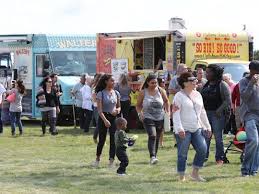 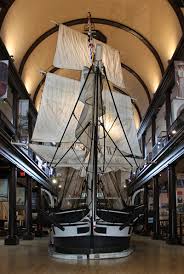 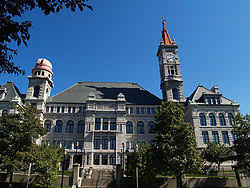 Module 1 – Key Issues
4 people with confirmed cases of the Measles's

Suspected cases are linked to traveler at Whaling Museum

Unknown number of people exposed – symptoms do not appear for 7-21 days after exposure 

Siblings attend other schools 

Highly infectious disease that can infect over 90% of unvaccinated people 

Local Media is reporting on Measles's cases
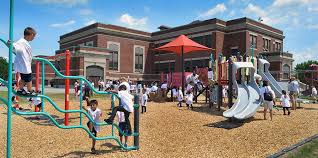 Module 1
Module 1
Module 2
Expanding Problems
June 6, 2025 – (Day 13)
June 7, 2025 – (Day 14)
June 8 to 12 (Day 15 - Day 19)
Day 15 - Day 19 cont.
Module 2 – Key Issues
Module 2
Module 2
Module 3
Stretched Resources
Days 20-70
Days 20-70, cont.
Module 3 – Key Issues
Module 3
Module 2
Group Hot Wash
Thank you for your time and valuable input